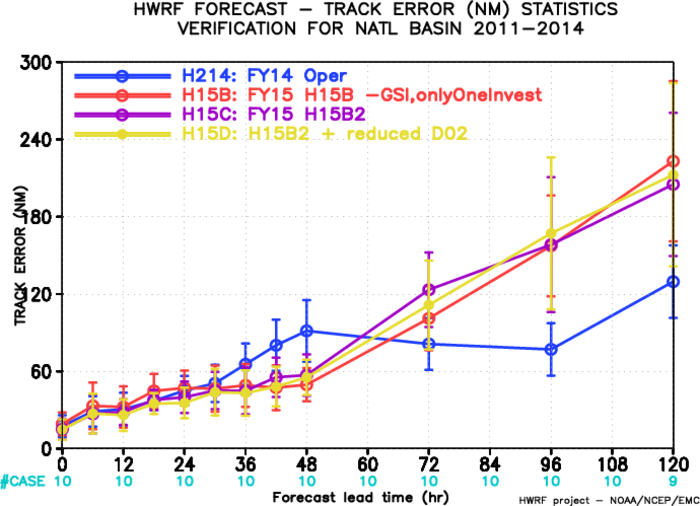 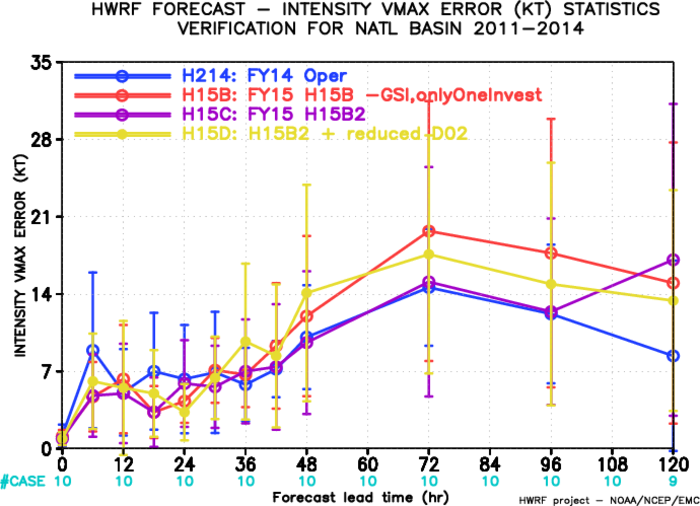 Track Forecast of Edouard 06L, 2014
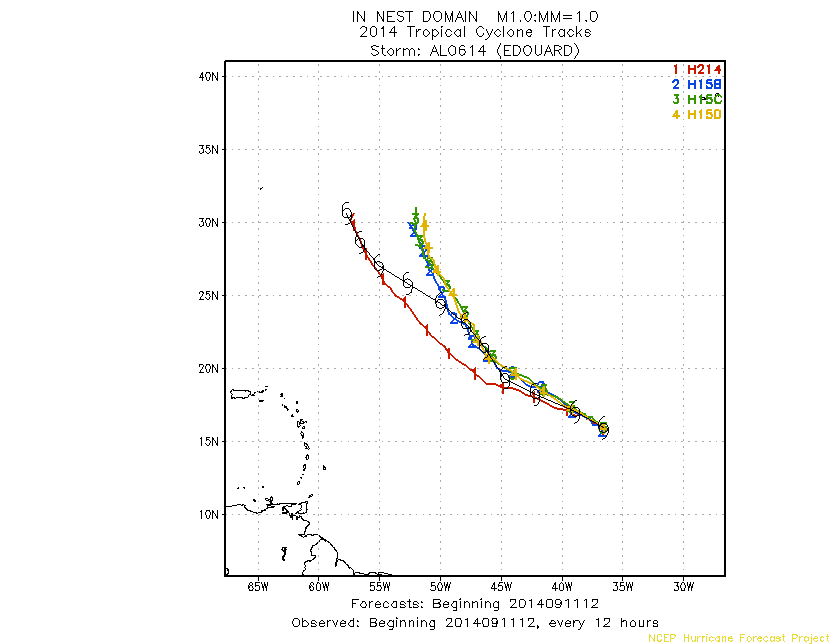 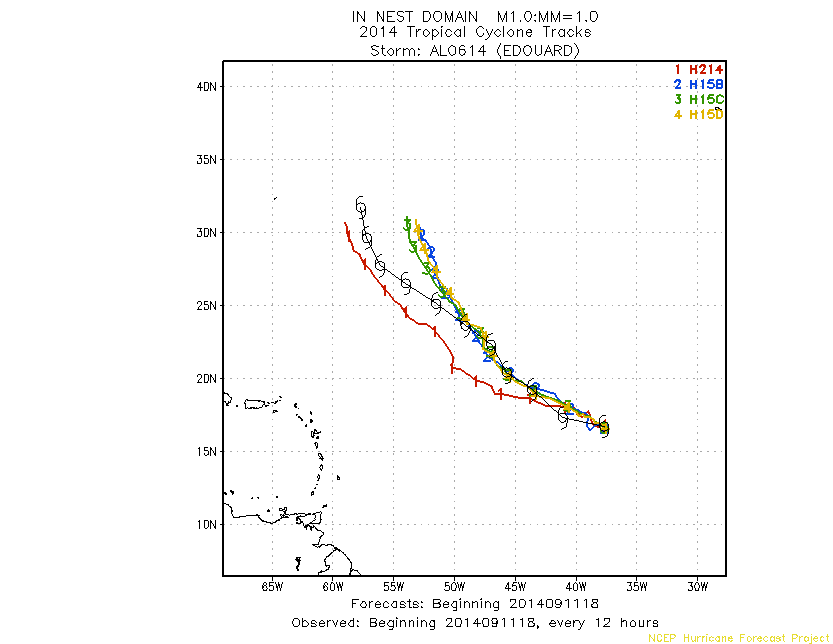 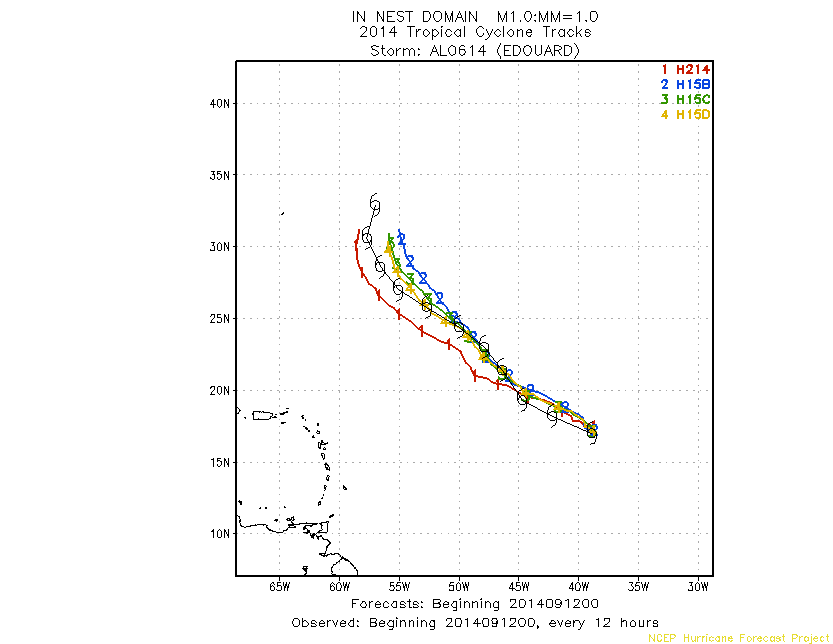 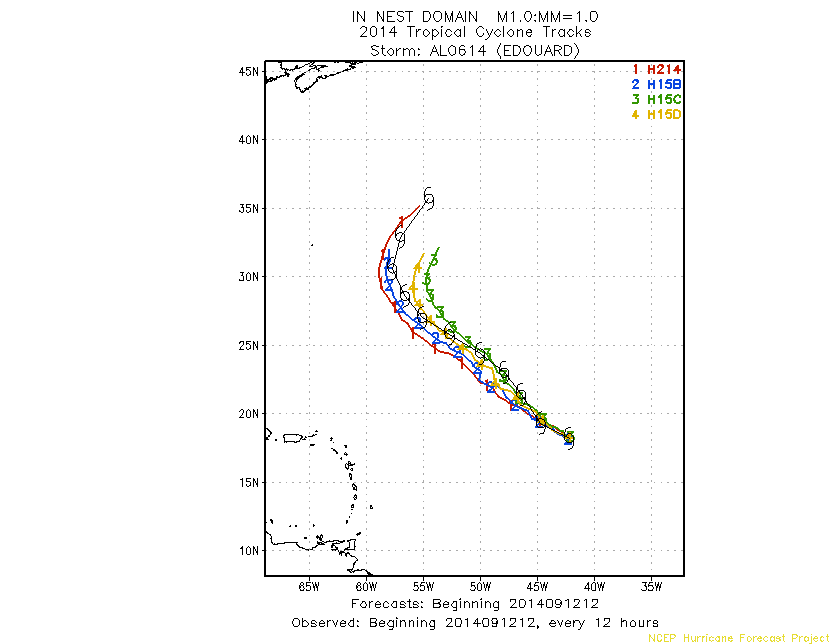 Track Forecast of Edouard 06L, 2014
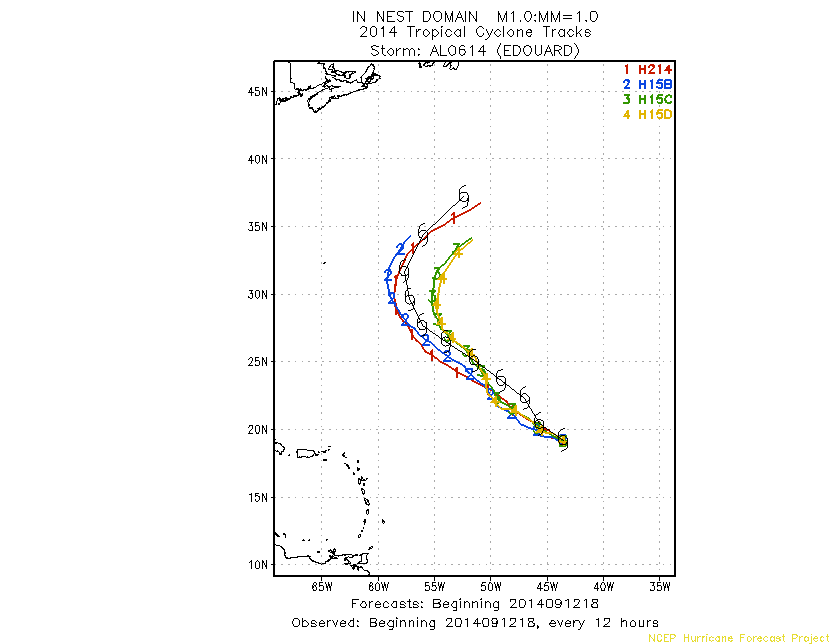 Intensity Forecast of Edouard 06L, 2014
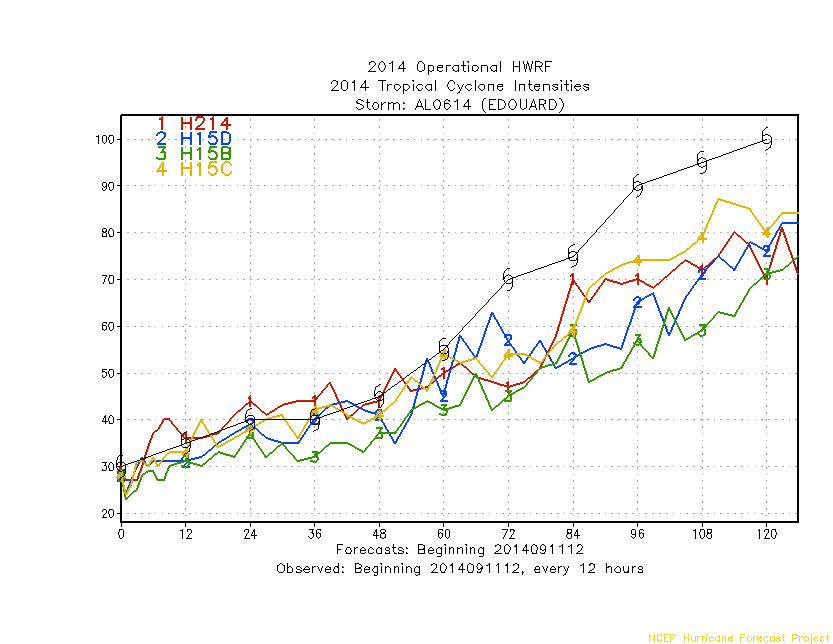 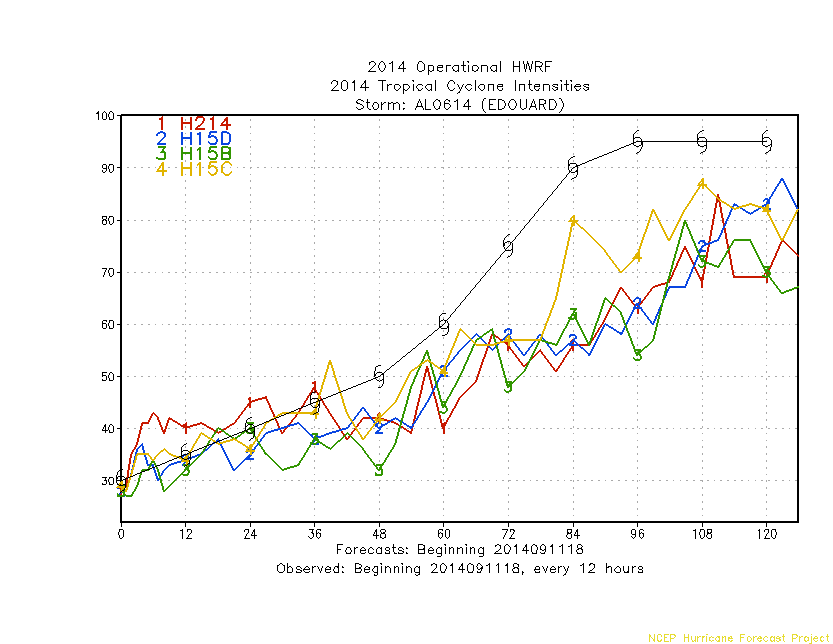 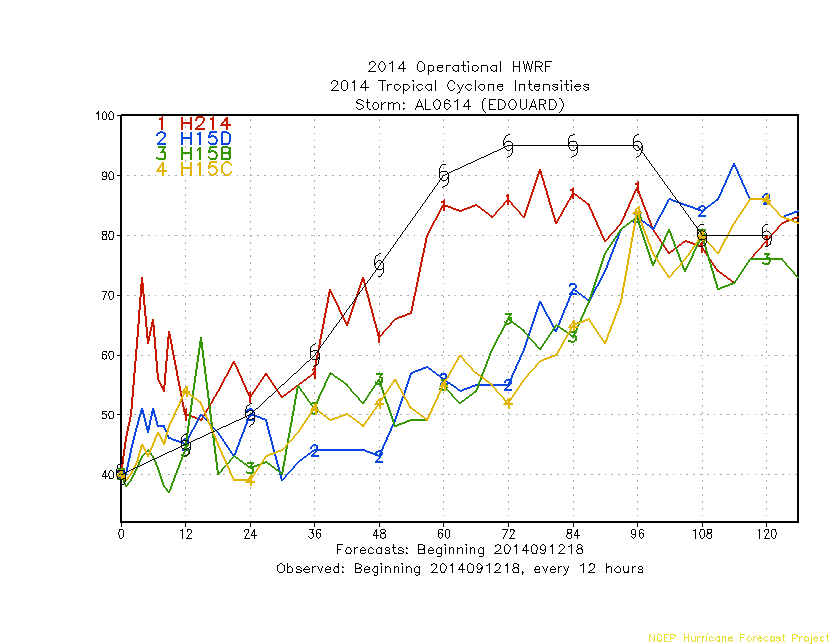 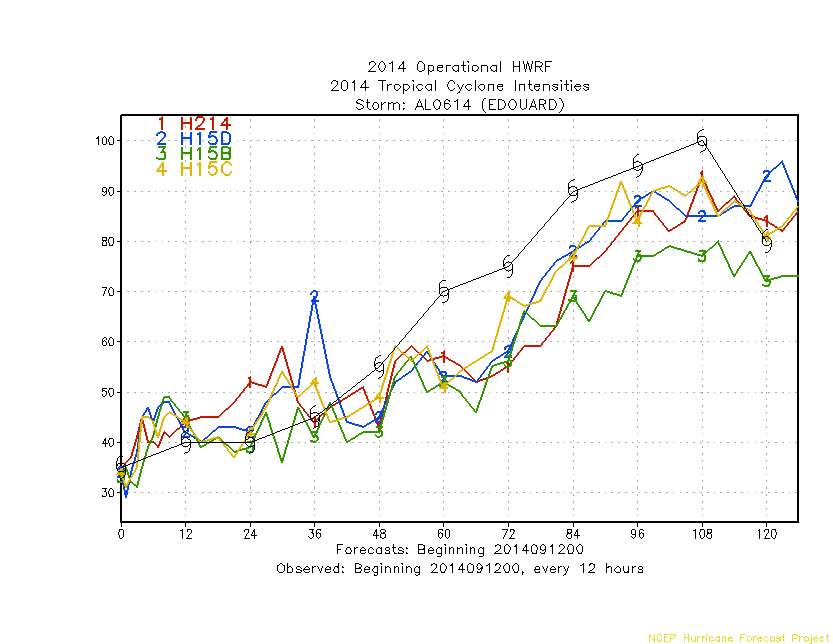